Theory 101
Organizing Theory 
Theoretical Traditions
Macro and Micro Level Theories
1
Neoclassical Criminology
The Classical School + Rebirth
Deterrence Theory
Rational Choice Theory
2
Before the Classical School of Criminology
Prior to the 1700s
“The devil made me do it”
It was god’s will
Justice system? 
Torture to confess, new laws created by judges after the fact
Punishments/
Crime severity not equal to punishment severity
Painful corporal and capital punishments
3
The Classical School of Criminology
The Age of Enlightenment (1750-1850)
Beccaria, Bentham & others: Need for A Rational Punishment System
Hedonistic Calculus
God grants individuals “free will”
Possible to control behavior through formal punishment
SWIFT AND CERTAIN
A BIT MORE SEVERE THAN GAIN FROM CRIME
4
The Classical School Fades
By the early 1900s, most dismissed this as a valid theory of criminal behavior
Changes in legal system didn’t lower crime rates
“Armchair theorizing” questioned
Humans as “determined” rather than “rational” 
From early 1900s until the 1970s, the positive school was unchallenged 
Sociology was dominant force (search for root cause)
REBIRTH in the 70’s and 80”s
Social Context of late early 1970s 
Martinson Report and the “nothing works” attack on rehabilitation
Quote about deterrence theory 
Thinking About Crime by James Q. Wilson attacks view that crime is a function of external forces
Wilson proposes a forceful reaction to crime, otherwise, those sitting on the fence will get the idea that “crime pays”
Policy analysis (political scientist) = what are the realistic policy choices of a government?
6
Neoclassical Language
All of these are justifications for punishment 
Deterrence Theory
Incapacitation
Just Deserts / Retribution 

Only deterrence is a theory of crime
7
Deterrence Theory
ASSUMPTIONS
Hedonistic Calculus
Humans are rational, thoughtful, critters, and consider the consequences of our actions 
Fear of formal punishment is the key restraint for crime
Banking on police and prisons as primary concern of a potential criminal
8
Types of Deterrence
General vs. Specific Deterrence
Who is being deterred? 
Can operate at macro level or micro level
Macro = compare cities, states, countries
Micro = individuals 
Absolute vs. Marginal effects
Almost all tests are of marginal increases in punishment
9
General Deterrence Research
Objective Measures of Severity 
Severity
Death penalty, sentence length, time served

Certainty 
Clearance rate/arrest rate research 
Possible “tipping effect” found in studies of FL and PN 
Modest crime decline with clearance rate >30-40%
10
Manipulation of Certainty
The Kansas Preventative Patrol Experiment
Samuel Walker’s “mayonnaise” theory of police patrolling.
But, “directed patrols” and “saturation patrols” may be effective
Houston Preventative Patrol Experiment 
Ann Maahs theory of mayonnaise
11
Saturation Patrols / Other Crackdowns
Upside
With sufficient numbers, they can suppress serious crime
Downsides? 
Crime displacement and/or rebound 
Citizen-police relationships 
Long term effects on residents
12
Focused Deterrence
David Kennedy 
Deterrence and Crime Prevention 
Operation Ceasefire (Boston)
Cincinnati Initiative to Reduce Violence
Program Features
Notification (call-in, tell offenders)
Threat + Follow Through
Pulling levers (Al Capone style)
13
Focused Deterrence II
Upside
Unlike saturation patrols or other “zero tolerance” policing, this is more of a surgical strike
Build community support (instead of anger)
Downside
Appears to be hard to maintain 
Keep competing agencies working together, keep threat “real”
Evidence of effectiveness isn’t real firm
14
Perceptual Measures of General Deterrence
Ask people on surveys:
What are the odds that you would get apprehended if you did __________
How severely would you be punished if you did _________
Those who think the odds of apprehension are high and the penalties are severe should be less criminal 
HOWEVER:  Largely an “EXPERIENTIAL” Effect (criminal experience   perceptions)
15
Manipulating Perceptions of Severity—Scared Straight!
Juvenile Awareness Project Help (JAPH)
Rahway Prison, NJ (created in 1976)
The Program
Intimidate kids (delinquents?) and show them how bad prisons are
Tour of prison, “rap session” with “lifers”…
Scared Straight! Documentary
Claimed success rate of 94%, won Academy Award, immensely popular with public
Redone by MTV in 1999.  Claimed 12/14 (86%) were “scared straight”
Redone in 2011 on A&E as “Beyond Scared Straight”
16
Things to watch tomorrow
Effort made by inmates to convince the kids that
Sanctions (prison) are very painful
There is a high certainty that the kids will end up in prison if they don’t stop committing crime

We’ll look at the evidence after the film
17
SPECIFIC DETERRENCE
Individuals who are caught and sanctioned by the criminal justice system will be less likely to re-offend
Does prison reduce recidivism?
Do “deterrence based” programs reduce recidivism?
BOOT CAMPS
INTENSIVE PROBATION
18
Boot Camps
Nature of Boot Camp (BC)
Relation to Deterrence Theory 
Other vague theories tied into (BC)
Evidence
Over 35 experiments of reasonable quality conducted
Most find no difference, the few that find differences go both ways
Some evidence that BC with strong rehab component and good “aftercare” reduces crime
19
Intensive Supervision Probation
The nature of ISP
Make probation meaner
Tie to deterrence 
Pain + Reduced opportunity to offend
RAND experiment 
10 sites across country with random assignment 
No difference in arrest for new crimes
ISP groups much more likely to get technical violations
20
Minneapolis domestic violence study (Larry Sherman)
Randomly assign d.v. strategies to police officers
Arrest, Counsel, or Separate for 8 hours
Arrest as painful “deterrent” 
Findings: 
Arrest = 10% re-arrested after 3 months
Counseling = 19%
Separate = 24%
BUT:  Replications not supportive 
May work better with people who are tied to community
21
What about JOE?
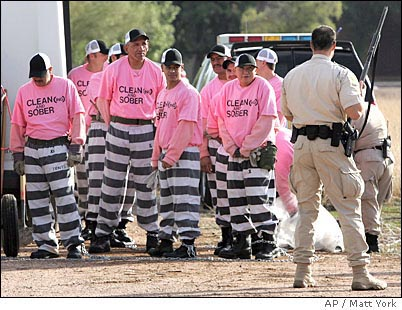 22
Joe’s Study
University of Arizona 
Money from Joe to see whether his jails reduced crime 
Comparison of cohorts of inmates pre-Joe and during-Joe
There was no difference in recidivism rates
23
Conclusions Regarding Empirical Support
Weak empirical support
If anything, the certainty of punishment may have marginal effects on crime
Clearance rate, focused deterrence, etc.
WHY SO WEAK?
Based on “weak” theory—weak assumptions 
Limits of deterrence in a democratic society
MARGINAL vs. ABSOLUTE
24
Policy Implications of Deterrence
Rehabilitation, (unless painful) won’t work, and may “send the wrong message”
Raising the certainty, swiftness or severity of criminal penalties will work
If system cannot be swift, severe and certain enough, then reduce opportunities for offending 
Incapacitation
25
Incapacitation
A thug in prison can’t shoot your sister
Easy (thought expensive) to do—we have the technology
Common sense/logic dictates that some crime reduction will be achieved
26
Incapacitation II
How well does it work?
Comparing states to each other
Projecting crime savings from surveys of people entering jails
Examining states that are forced to release inmates
Works best for high rate offenses (burglary, robbery, theft)—not at all for homicide
Doubling prison population from 400K to 800K reduced robbery by 18%
27
Incapacitation III
Downsides
Least effective for crimes that most scare Americans (rape, homicide)
EXPENSIVE
Marginal effects—the more you do it the less it works. 
Fighting the “age crime curve”
May be counter productive over long term (nothing positive happening in prison)
28
What About Informal Sanctions?
Fear of Informal Sanctions is not “Deterrence theory.” 
Informal social control theory (Hirschi, others)

However, formal sanctions may “kick in” informal sanctions.
Arrest may disappoint parents
Prison may alienate family/friends
29